Христианские праздники и традиции их празднования на Руси
ЗДРАВСТВУЙТЕ, РЕБЯТА!
СЕГОДНЯ МЫ БУДЕМ ЗНАКОМИТЬСЯ С ТЕМОЙ: ХРИСТИАНСКИЕ ПРЗДНИКИ И ТРАДИЦИИ!
Православный календарь
Рождество Христово
Величайший православный праздник. Это праздник прихода Бога в телесном облике в  земную жизнь. Младенец родился в полутемном холодном хлеву в пригороде небольшого городка Вифлеема. На место Рождения Христа указывала яркая Вифолеемская звезда, за светом которой следовали три восточных царя (их называют волхвами) Валтасар, Гаспар и Мельхиор. Они принесли в дар  Божественному Младенцу золото, ладан и смирну.
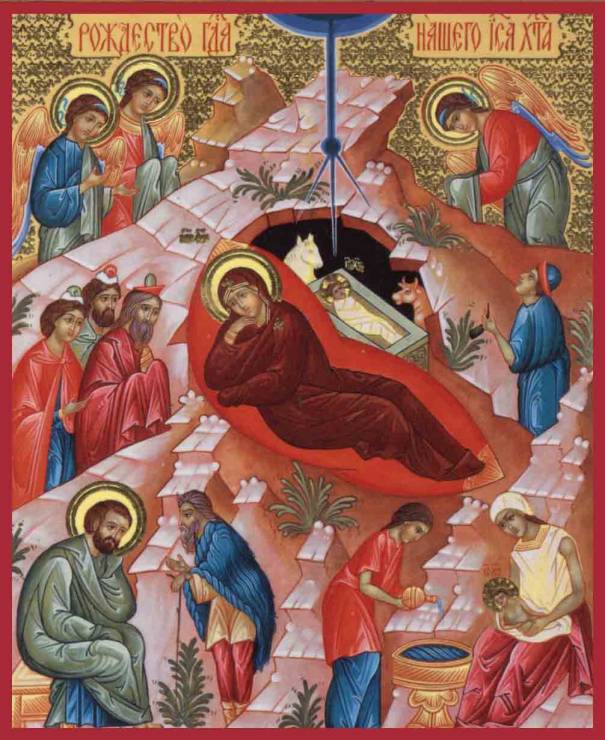 Поэтическая страница
Ночь тиха.По тверди зыбкой Звезды южные дрожат.Очи матери с улыбкойВ ясли тихие глядят.Ни ушей, ни взоров лишних,Вот пропели петухи ≈И за ангелами в вышнихСлавят Бога пастухи.Ясли тихо светят взору,Озарен Марии лик. Звездный хор к иному хоруСлухом трепетным приник.И над Ним горит высокоТа звезда далеких стран;С ней несут цари востокаЗлато, смирну и ливан.
А. Фет
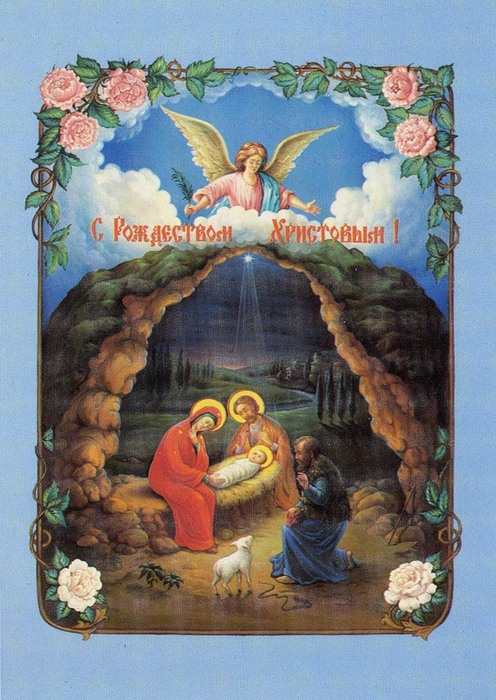 Традиции праздника
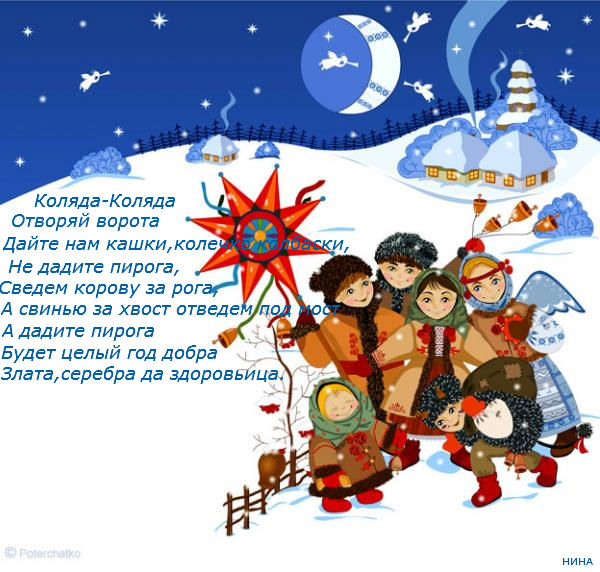 КРЕЩЕНИЕ ГОСПОДНЕ. БОГОЯВЛЕНИЕ – 19 января
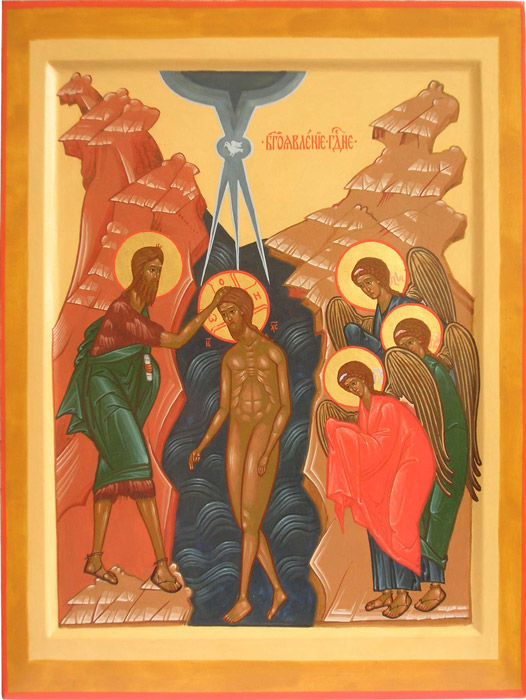 Праздник установлен в память крещения тридцатилетнего Иисуса Христа пророком Иоанном Предтечей (Крестителем) в реке Иордан. 
Крещение Иоанново означало: как тело омывается и очищается водами Иордана, так и душа человека очищается от грехов.
Традиции праздника
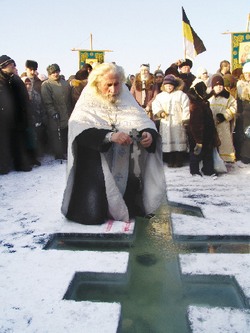 Масленица…
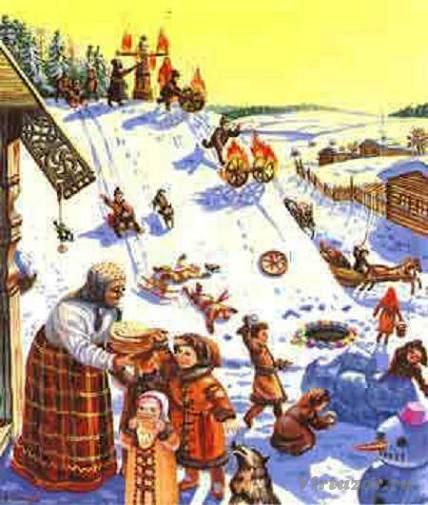 «Я и теперь еще чувствую это слово, как чувствовал его в детстве: яркие пятна, звоны – вызывает оно во мне; пылающие печи, ухабистую снежную дорогу, уже замаслившуюся на солнце, с ныряющими по ней веселыми санями, с веселыми конями в розанах, в колокольцах и бубенцах, с игривыми переборами гармоники…»
ПАСХА
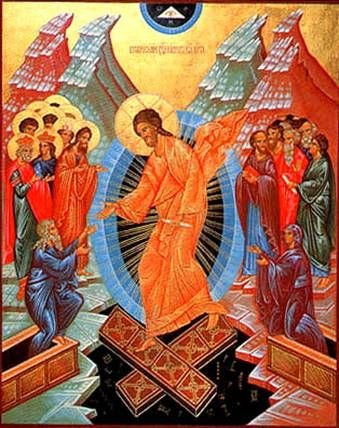 Праздник Воскресения Христова — Святая Пасха — главный христианский праздник, «праздников Праздник и Торжество из торжеств». Тропарь праздника гласит: «Христос воскрес из мертвых, смертию смерть поправ и дав жизнь находящимся в гробах, т. е. мертвым». И православные воспевают победу Иисуса Христа над смертью и адом и дарование вечной жизни и блаженства.
Традиции праздника
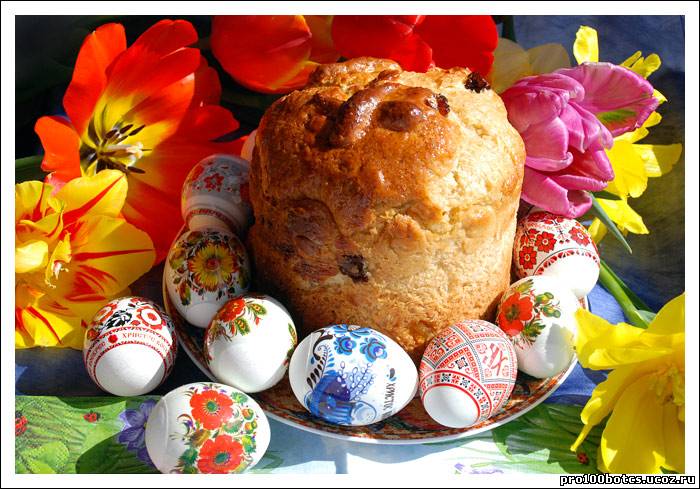 Поэтическая страница
Христос Воскрес! Скворцы поют,И, пробудясь, ликуют степи.В снегах, журча, ручьи бегутИ с звонким смехом быстро рвутЗимою скованные цепи.Еще задумчив темный лес,Не веря счастью пробужденья.Проснись! Пой песню Воскресенья - Христос Воскрес!

Владимир Ладыженский 
(1859-1932)
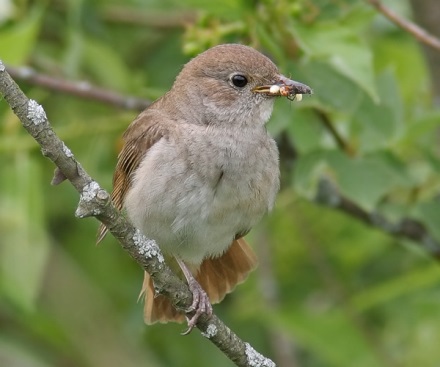 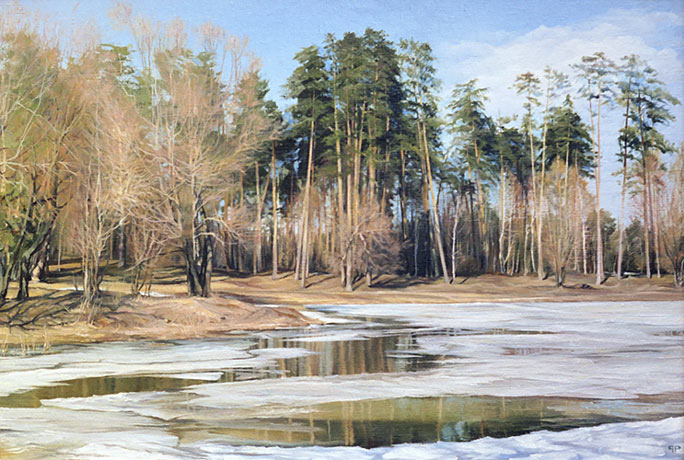 ДЕНЬ СВЯТОЙ ТРОИЦЫ. ПЯТИДЕСЯТНИЦА (седьмое воскресенье после Пасхи)
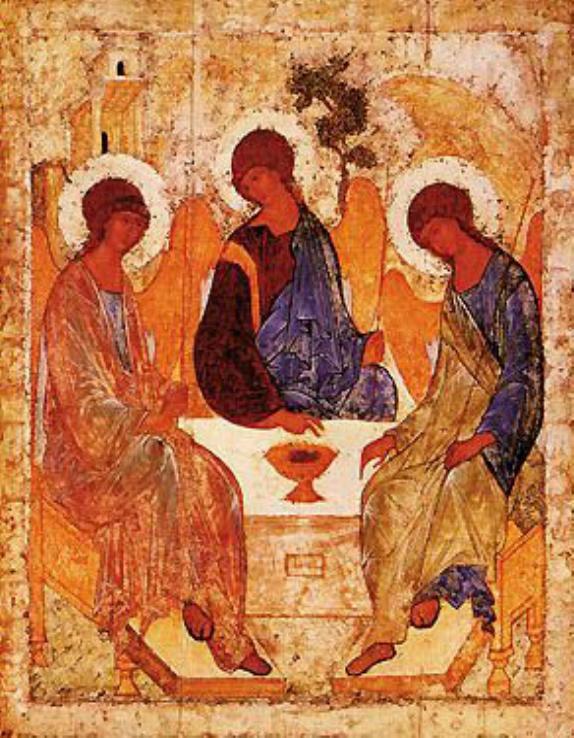 Троица — один из величайших православных праздников, прославляющий триединство Бога Отца, Бога Сына и Бога Святого Духа. Отмечают его в седьмое воскресенье после Пасхи.
Традиции праздника
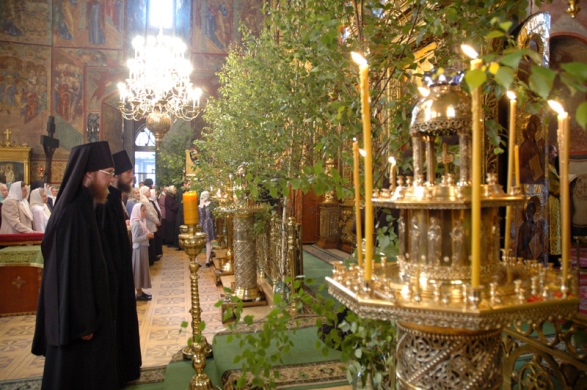 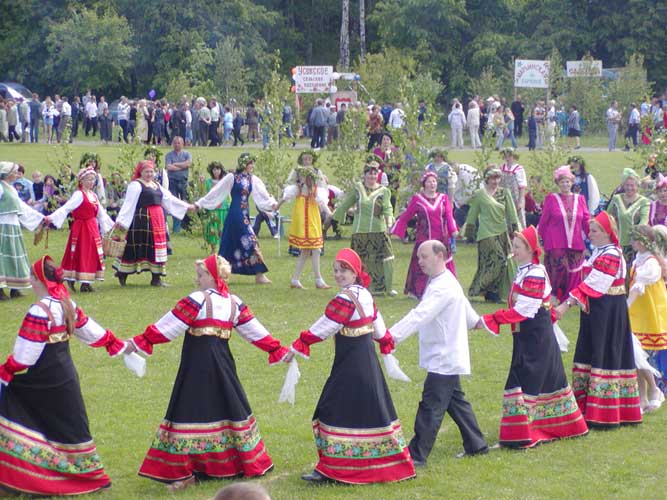 Поэтическая страница
Гудящий благовест к молитве призывает,На солнечных лучах над нивами звенит;Даль заливных лугов в лазури утопает,И речка на лугах сверкает и горит.А на селе с утра идет обедня в храме;Зеленою травой усыпан весь амвон,Алтарь, сияющий и убранный цветами,Янтарным блеском свеч и солнца озарен.И звонко хор поет, веселый и нестройный,И в окна ветерок приносит аромат -Твой нынче день настал, усталый, кроткий брат,Весенний праздник твой, и светлый, и спокойный!Ты нынче с трудовых засеянных полейПринес сюда простые приношения:Гирлянды молодых березовых ветвей,Печали тихий вздох, молитву - и смиренье.

Бунин Иван
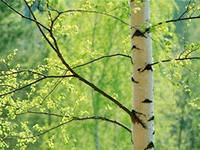 Собери пословицы
В прощеный день, как на ……… весь целуются. 
В день ….. ……....     Христова хозяину не годится со двора идти: овцы заблудятся.

Без …………. дом не строится.
Бог любит ……

Под …….……….. и под Крещенье жгут навоз среди двора, чтоб родители на том свете согревались.
После масленицы великий пост, а за страстною ………
Рождество
Пасху
Рождества
Троицу
Троицы
Пасха
Подведение итога
Праздники играют в жизни человека важную роль. Но православные праздники – необычные. Люди стремятся быть лучше, так как это время добрых дел.
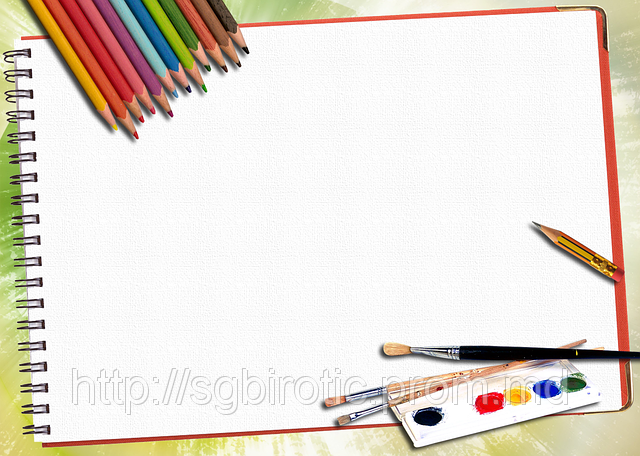 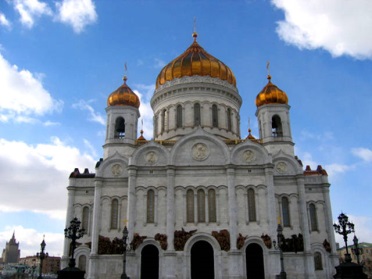 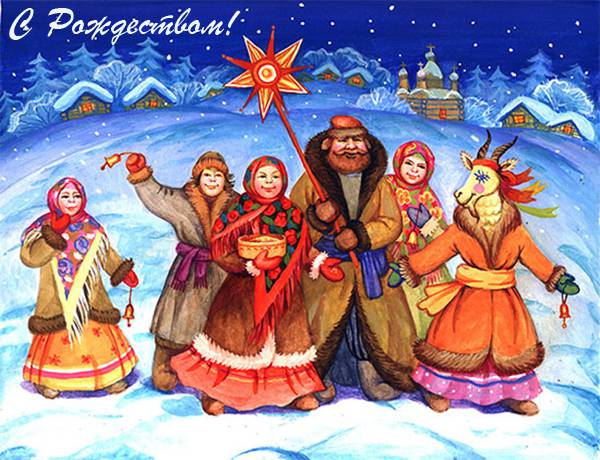 Домашнее задание
Нарисовать рисунок 
«Православный праздник»
Выбери праздник, который тебе больше всего запомнился и нарисуй к нему сюжетный рисунок
Отправь фотографию рисунка на эл. почту belavskay@rambler.ru
Домашнее задание
СПАСИБО ЗА ЗАНЯТИЕ, ЖДУ ВАШИХ РАБОТ И НАДЕЮСЬ, ЧТО ВЫ БУДЕТЕ СОВЕРШАТЬ ТОЛЬКО ДОБРЫЕ ПОСТУПКИ!